«Моя математика» 1 класс
Урок 6
Тема урока: «Признаки предметов»
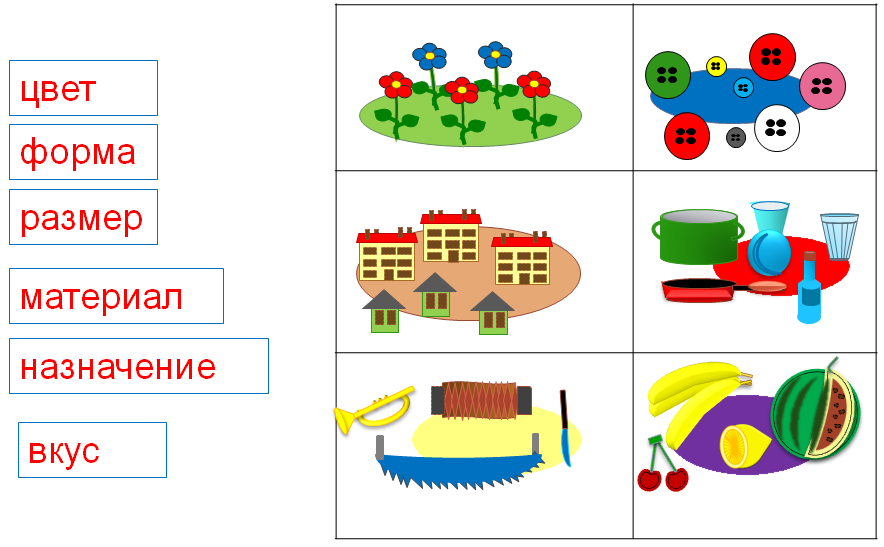 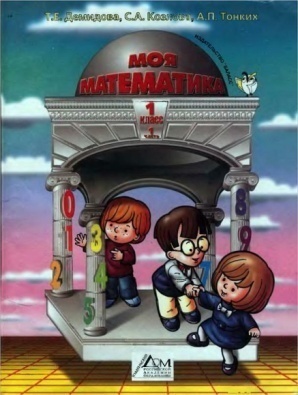 Автор презентации
Татузова Анна Васильевна
http://avtatuzova.ru
учитель школы № 1702 
г. Москвы
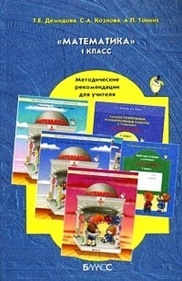 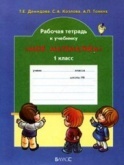 Советы учителю.
Презентация к уроку составлена на основе заданий, расположенных в учебнике. Рекомендую открыть учебник на странице с данным уроком, прочитать задания и просмотреть их в данной презентации в режиме демонстрации.
Внимание!
Некоторые задания можно выполнять интерактивно. Например, продолжить ряд, сравнить или вставить пропущенные числа.  Для этого презентацию надо перевести в режим редактирования.
Урок 6.
Признаки предметов
МАТЕМАТИКА
1. Что общего у предметов на каждом  рисунке Вовы? По каким признакам их можно разделить на группы?
цвет
форма
размер
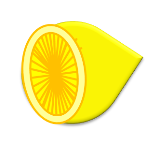 материал
назначение
вкус
Урок 6.
Признаки предметов
МАТЕМАТИКА
2.Помоги Вове назвать каждую фигуру на рисунке Кати.
овал
круг
прямоугольник
квадрат
Внимание!
Данное задание можно выполнить интерактивно. 
Для этого презентацию надо перевести в режим редактирования.
Урок 6.
Признаки предметов
МАТЕМАТИКА
2.Помоги Вове назвать каждую фигуру на рисунке Кати.
овал
круг
прямоугольник
квадрат
Внимание!
Данное задание можно выполнить интерактивно. 
Для этого презентацию надо перевести в режим редактирования.
Урок 6.
Признаки предметов
МАТЕМАТИКА
3. Как можно продолжить ряды?
Внимание!
Данное задание можно выполнить интерактивно. 
Для этого презентацию надо перевести в режим редактирования.
Урок 6.
Признаки предметов
МАТЕМАТИКА
3. Как можно продолжить ряды?
Внимание!
Данное задание можно выполнить интерактивно. 
Для этого презентацию надо перевести в режим редактирования. Или в режиме демонстрации навести курсор на нужный предмет до появления ладошки. Кликнуть! Если хотите продолжить построение рядов, перейдите на следующий слайд.
Урок 6.
Признаки предметов
МАТЕМАТИКА
3. Как можно продолжить ряды?
Внимание!
Данное задание можно выполнить интерактивно. 
Для этого презентацию надо перевести в режим редактирования. Или в режиме демонстрации навести курсор на нужный предмет до появления ладошки. Кликнуть!
МАТЕМАТИКА
Спасибо!